Kindergarten RLA Do Nows
May 4 - 8, 2020
Monday’s Do Now
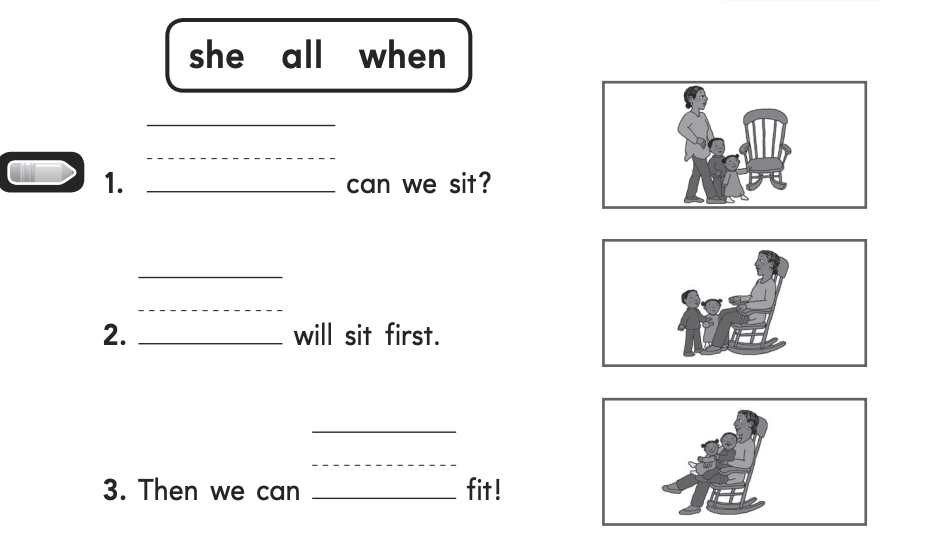 .
M D NoO
Tuesday’s Do Now
Circle the correct word for each picture.
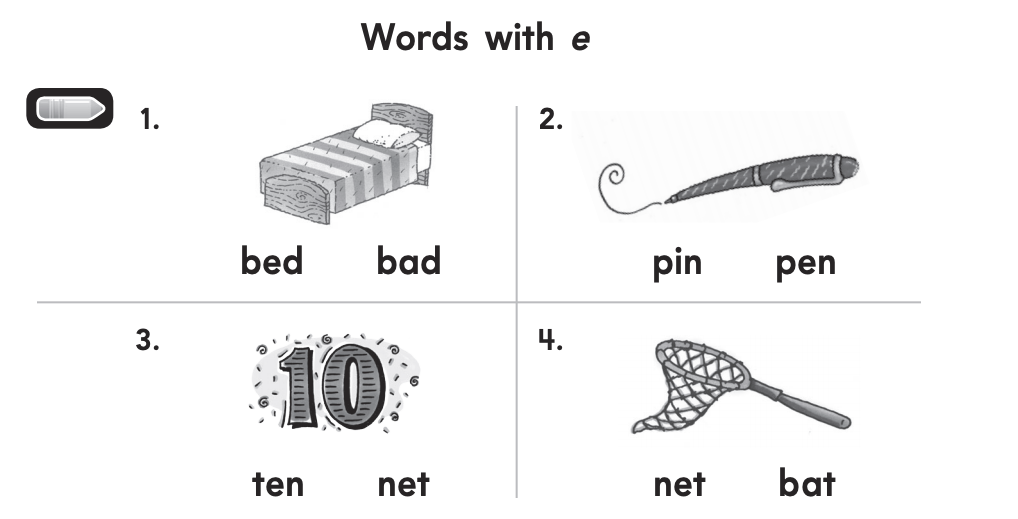 Wednesday’s Do Now
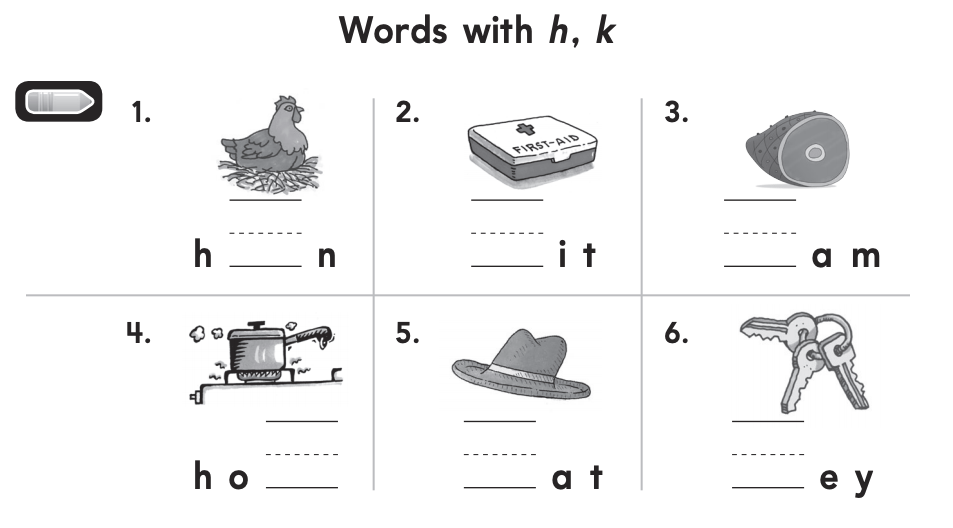 .
a. Dad is angry.b. Bob nToddChooseeed to clean his messy room.c. Toy trucks are on Bob's floor.d. Bob was not happy.M D NoO
Thursday’s Do Now
Choose the pictures whose middle sound is short u.
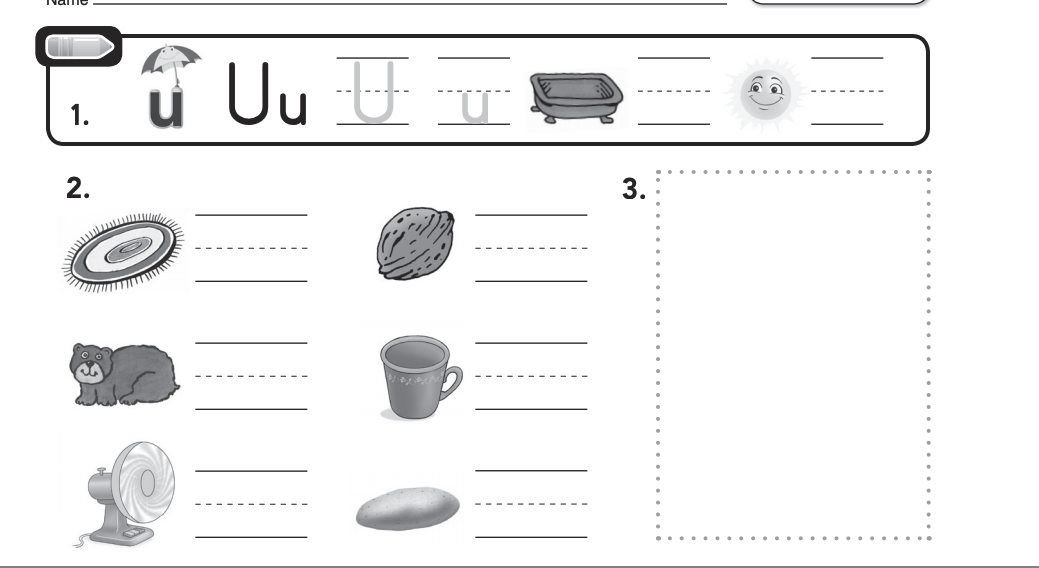 .
M D NoO
Friday’s Do Now
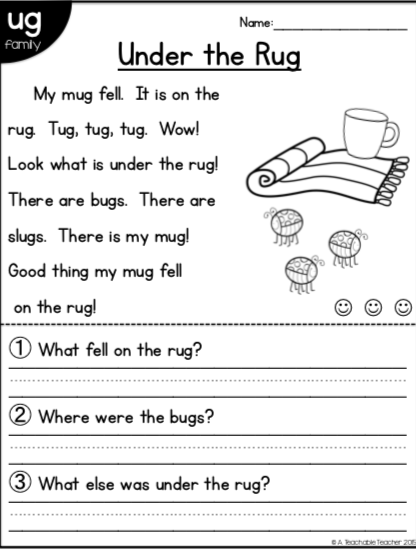